Bell Ringer #2 4/4/19
What is impulse buying?
What are three ways to mitigate impulse buying?

Consumer Purchase Options:
buy the purchase item by trading an item of equal value
buy the purchase item using cash from a savings account
buy the purchase item using cash from a checking account
buy the purchase item through a credit card transaction 
Given the different costs associated with each option above, which should aconsumer consider before making a credit card purchase? 
A  the history of the producer’s company 
B  the final cost of the product 
C  the length of product availability
Personal finances: Managing your money
EQ: How can your education, career, and income influence the options that you have in life and the goals that you set?
Consumer Rights
To make good economic decisions as consumers, we need to be aware of our rights and responsibilities
Question: Have you ever bought a product or service that did not work the way it was advertised? What did you do?
Consumer- someone who buys a product or service
Two types of income
One of your fundamental rights as a consumer is to spend the money (income) you earn as you wish!
Two basic types of income:
Disposable income  $ that remains after all taxes on it have been paid
Discretionary income  $ that remains after paying for necessities (bills, food, housing)
Protecting consumer rights
Consumerism: a movement to educate buyers about the purchases they make and to demand better and safer products from manufacturers
Consumer Product Safety Commission (CPSC)- makes sure that toys, products, tools, and other goods are acceptable for public use.
Food Labels
The U.S. Food and Drug Administration requires packaged food to display labels giving key information about their contents
GMO’S??
https://www.youtube.com/watch?v=Czx8nF7GrIM

Q: How does this information help consumers?
Consumer Bill of Rights
Over the past century, Congress has passed laws to protect consumer rights
In the 1960’s President Kennedy and, later, President Nixon emphasized five consumer rights
The right to a safe product
The right to be informed
The right to choose from variety products and services
The right to be heard 
The right to redress  refund or replacement
Consumer responsibilities
Every right comes with certain responsibilities
The right to vote  responsibility of staying informed
Consumer responsibilities may also be described as smart buying strategies
Gathering information about the products we buy so we can recognize the quality of products
Using advertising carefully to help learn about products and services and where to buy them
Smart buying strategies
Gather information on the different prices available on products from different stores or companies  comparison shopping
Deciding on the method of making purchase  buy in store, order online, use credit card?
If a product or service is faulty, it is the consumer’s responsibility to initiate problem-solving process
Check to see if product or service has a warranty then call seller or manufacturer
Making buying decisions
It is the responsibility of the consumer to practice ethical behavior by respecting the rights of producers and sellers
Not trying to return a used item because it was advertised somewhere else at a lower price
Claim product or service is faulty is consumer broke it
Before making a purchase as a consumer, invest your time to inform yourself before investing your income.  Is it worth it?
How much does a purchase really cost?
Buying a product costs more than money; it also costs the time it takes to make the purchase, and the opportunity cost of not buying something else
Opportunity cost- 
The loss of potential gain from other alternatives when one alternative is chosen.

https://www.youtube.com/watch?v=NwOYLV-L7pc
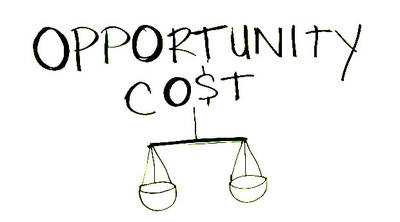 GMO Debate
Directions: the class will be divided into two groups. Each group will be assigned an argument for or against GMO’s. You will have 10 minutes to create an argument for your case. Once that time is up, we will have a class debate.
 Criteria:
Everyone in the group must participate (engage those who are not involved)
Each group must send at least 3 representatives to debate their case.
Each group will have 4 minutes to present their case, 5 minutes to come up with a rebuttal, and 2 additional minutes to debate
Must back claims with factual evidence
Resources to help you get started:
Pro GMO-
https://www.youtube.com/watch?v=7TmcXYp8xu4
https://www.nytimes.com/2018/04/23/well/eat/are-gmo-foods-safe.html
Anti GMO- 
https://www.youtube.com/watch?v=5MkH08772A4
https://www.greenamerica.org/gmo-inside?gclid=Cj0KCQjws5HlBRDIARIsAOomqA3tjm5TfvkQTPIIZ4sOQ3eAq1e3z6siSEkrrMOk-jHmxw1oU1roEdwaAuohEALw_wcB